Creating Child Safe Environments
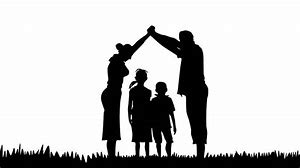 National Bahá’í Centre 
     
PowerPoint August 2020 DRAFT version 1
Photos are Copyright © Bahá'í International Community
Child Safe Environment Policy Training REFRESHER POWER POINT
Contents
your role in keeping children safe
 responding to a child who tells you about harm or abuse
 child abuse/harm and neglect
 how you can help a child or family you're worried about
reporting requirements
 ways to keep children safe in the community
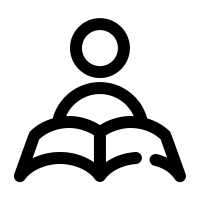 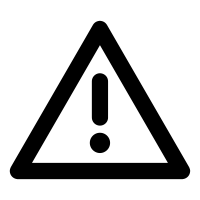 Warning! If you believe a child is in immediate danger, contact 000.
The materials in this workshop can be confronting for some people. It can be upsetting to think about vulnerable children being mistreated. It may also bring up experiences of your own childhood which may include memories of abuse, neglect or difficult emotions.
It is important to pay attention to your emotions while completing this training module, to care for your own wellbeing and to take a break if you need to.
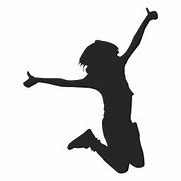 What’s my role?
All children should have loving care and should feel safe. We can all work together to keep children safe, because protecting children is everyone’s business.
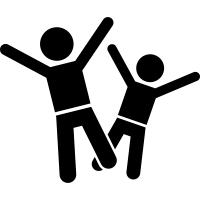 A child is any person under the age of 18 for the purpose of the Child Safe Environments Policy.
Responding to a child who tells you about harm or abuse
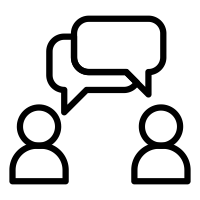 You may have noticed some warning signs of abuse or neglect of a child. Or a child may directly tell you about abuse or harm they are suffering. For example that they are scared to go home because their father is hitting them. 


Here are some guidelines on how to make sure the child feels supported and safe:
Listen. Listen calmly, patiently, and supportively. Let the child or young person use their own words. 
Reassure. Let the child or young person know that they are doing the right thing by speaking up. Tell them that what has happened to them is not their fault. 
Inform. Do not make promises you cannot keep, such as keeping the disclosure confidential. Tell them that you will need to talk to someone whose job it is to keep them safe.
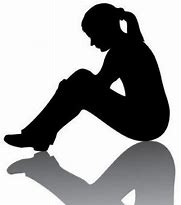 Do not quiz. It is ok to encourage a child to open up by asking some open questions such as  ‘Can you tell me what happened’ or ‘Can you tell me more about that’ however quizzing a child for details or asking them to repeat their story can create the impression that you doubt what they have said and could have unintended consequences if any criminal or child protection action is subsequently taken. 
Respect.  Ask them what they need from you so that they can feel safe and involved in the process.  Do not however attempt to investigate or mediate an outcome, which is left to the appropriate institutions and trained people as follows.




Image: Attribution 4.0 International (CC BY 4.0)
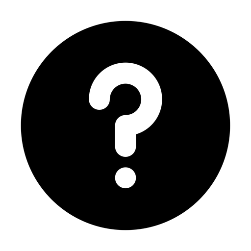 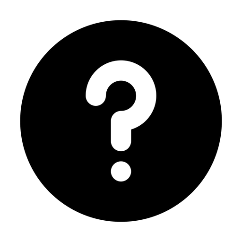 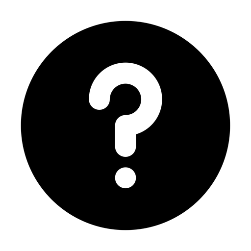 Child abuse/harm and neglect
What is child abuse/harm?
Harm is physical harm or psychological harm to a child or young person under 18.  This includes harm caused by sexual, physical, mental or emotional abuse or neglect. 
Child abuse is an action or inaction that causes injury, death, emotional harm or risk of harm to a child under 18. 
Abuse can be separated into 4 different categories:
Physical abuse
Sexual abuse
Emotional abuse
Neglect
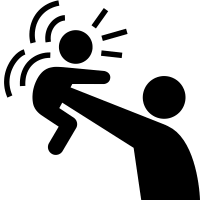 Physical Abuse
Physical abuse is the non-accidental use of physical force against a child that results in harm to the child. 
Physical abuse can be punching, kicking or slapping, biting, strangling or choking, shaking, burning or poisoning.
Discipline can become abuse when it causes injury, is extreme or unnecessary, or makes the child fearful.
Image: Attribution 3.0 Unported (CC BY 3.0)
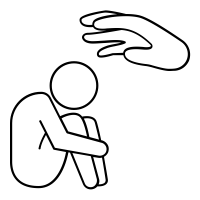 Sexual Abuse
Sexual abuse is when someone involves a child in or exposes a child to any sort of sexual activity by using their power over them or taking advantage of their trust. This includes sexual offences against, with or in the presence of a child.
The sexual activity can be physical but it can also involve no contact, such as:
flashing
talking in a sexual way
making obscene phone calls
sending sexually explicit text messages or emails to a child
Image: Attribution 3.0 Unported (CC BY 3.0)
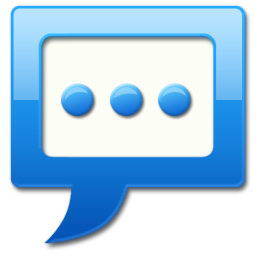 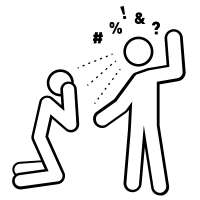 Emotional Abuse
Emotional abuse is behaviour by a person towards a child which causes intentional and inappropriate mental anguish damaging the child’s emotional and psychological development. 
Emotional abuse can be:
rejection
teasing or bullying
yelling and verbal abuse
criticism
exposing a child to domestic and family violence
Image: Attribution 3.0 Unported (CC BY 3.0)
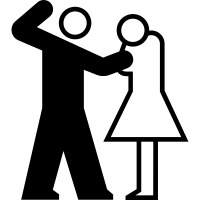 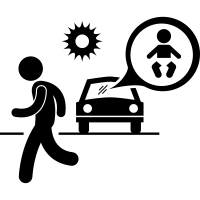 Neglect
Neglect refers to a situation in which a person does not meet their obligations and responsibilities to keep a child safe or meet a child’s basic necessities of life, and the child’s health and development are significantly affected. 
Neglect can include:
lack of food
poor shelter and unhygienic living conditions
lack of health care and medical treatment
inadequate clothing
lack of personal hygiene
inadequate supervision
Image : Attribution 3.0 Unported (CC BY 3.0)
Impacts of abuse and neglect
Child abuse and neglect can have both short- and long-term impacts for children. The younger the child and the more vulnerable they are, the more serious the consequences are likely to be.
Serious and lasting impacts can happen when nobody responds to the abuse and no support is offered to the child and family.
However, children have the best opportunity to recover from the effects of abuse and neglect when they receive the right support early on. 
Support and counselling can also help them learn ways to stay safe and ask for help if they need it in the future.


Image: Attribution 3.0 Unported (CC BY 3.0)
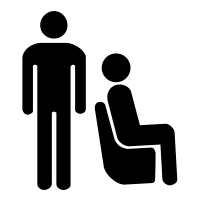 How do you know if a child is being abused?
You are not expected to be an expert in recognising child abuse however it is helpful to know what sorts of things you might notice if a child is being abused or neglected. Noting that every child may react differently, this could include:
wariness and distrust of adults
bedwetting, soiling or night terrors
aggressive behaviour, sexualised behaviour
low self-esteem, feeling suicidal, substance abuse
fear, intense sadness, withdrawn
unexplained injuries
poor hygiene and physical presentation, stealing or hoarding food

Image: Attribution 3.0 Unported (CC BY 3.0)
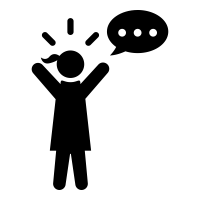 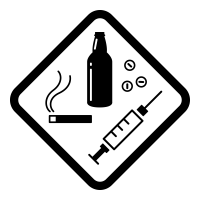 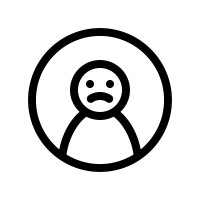 How can I help?
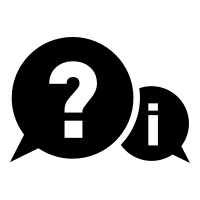 There are a number of people and organisations involved in supporting children and their families. Everyone is responsible for protecting children. In the context of the community building activities in the neighbourhood, such as the programs for the spiritual education of children and the spiritual empowerment of youth, or community events supported by the Baha’is, who may get involved in protecting children?
 A child’s family 
 Local Child Safety Services
 The Local Police Service
 The Local Spiritual Assembly of the Baha’is: an annually elected body that administers the affairs of the local Baha’i community and is concerned with the wellbeing of everyone in the locality
 Auxiliary Board members: adults, aged 21 and over, appointed, amongst other responsibilities, to support community building activities at the grassroots in a specific area
 You
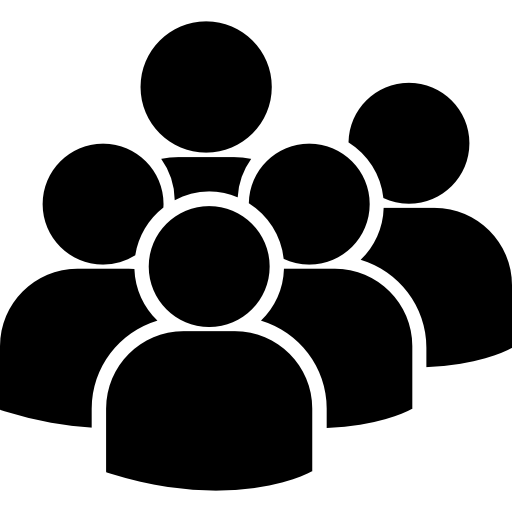 Reporting to child safety services
If a child is in immediate danger, contact Emergency Services on 000. 
If you suspect a child has been harmed or is at risk of harm, contact the appropriate government agency for advice. 
ACT	Child and Youth Protection Services		1300 556 729
NSW	Communities & Justice (Child Protection Helpline)	13 21 11
NT 	Territory Families…			1800 700 250   
QLD 	Dept. of Children, Youth Justice…		1800 177 135
TAS 	Dept. of Communities (Advice and Referral Line)	1800 000 123		   
SA 	Dept. of Child Protection (Child abuse report line)	13 14 78
VIC	Dept. of Families … 		https://services.dffh.vic.gov.au/reporting-child-abuse					After hours: 13 12 78
WA	Dept. of Communities (Central Intake Team)	1800 273 889
		 (After hours Crisis Care)		1800 199 008
They may refer you to a community support service or give you advice on how you can support the family or get involved directly themselves. 
Once you have contacted the agency, make a note of what you have said and what advice they have given, including a reference number, and inform the Local Spiritual Assembly (or Auxiliary Board member for Protection).  
Image:Attribution 3.0 Unported (CC BY 3.0)
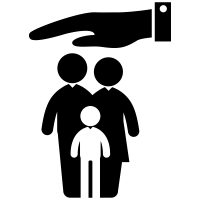 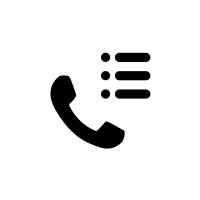 Mandatory Reporting
Reporting child abuse and neglect is often mandatory and is a requirement under the Child Protection Policy.
Pick up the phone to the government agency! 
Make a record of the conversation!
Send the report to the Local Spiritual Assembly or directly to the National Spiritual Assembly at secretariat@bnc.bahai.org.au 
In some cases, the Local Spiritual Assembly may need to ask the person accused of abuse to stand aside from working with children while the matter is under investigation. This of course is for the safety of children and not a presumption of guilt. 
Image:Attribution 3.0 Unported (CC BY 3.0)
Respect
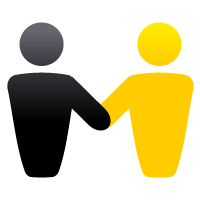 After reporting, keep the matter strictly confidential and private !!!
Be available as a good listener to the child
It is not your role to investigate or decide who should know, which is left to child protection agencies and the Local Spiritual Assembly.  
If the you feel the parents need to know of your report out of courtesy or for the safety of the child, ask the child protection agencies for advice on this. 
You can of course seek counselling if you are feeling anxious or upset.
How can we keep children safe in the community?
Check that anyone working with children and young people has a working with children check and is accredited under the Baha’i Child Safe Environments Policy.
Be familiar with the standards of conduct for working with children and young people and undertake further training in child-safety
Assess and mitigate risks of harm when planning overnight activities, high-risk excursions or special events
Where no supervision is formally provided at activities and events, encourage parents to actively supervise their children, making sure their child is in safe spaces with people that they trust.
Report any significant misconduct with children or in the presence of children (including state/territory specific reportable conduct) that you observe of a co-volunteer to the Baha'i institution endorsing the activity/event. In NSW this is a legal obligation. 

Image:Attribution 3.0 Unported (CC BY 3.0)
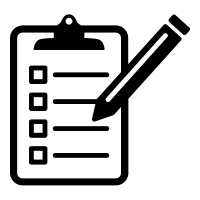 Working with Children and young people?
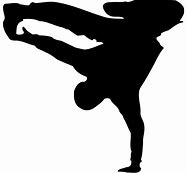 Take time to complete the Child Safe Environments Policy Accreditation Application Form
You will need to have read the outline of the Child Safe Environments Policy and Standards of Conduct (www.cppt.bahai.org.au) and submit a Working with Children Check.


Image: Attribution 4.0 International (CC BY 4.0)
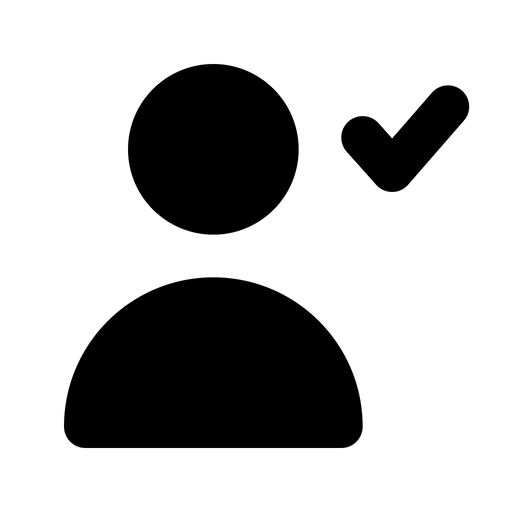 THANK YOU!
If having participated in this training module, you feel distressed, here are some counselling and support services to contact that may have email and chat options too:

If you have experienced childhood trauma, you can speak with a Blue Knot Helpline trauma counsellor : 1300 657 380 or via email helpline@blueknot.org.au
Lifeline: 13 11 14; www.lifeline.org.au
Australian Childhood Foundation:1800 174 453; www.childhood.org.au